Year 3
Summer 2024

Iron Man
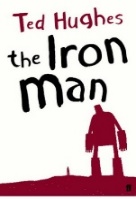